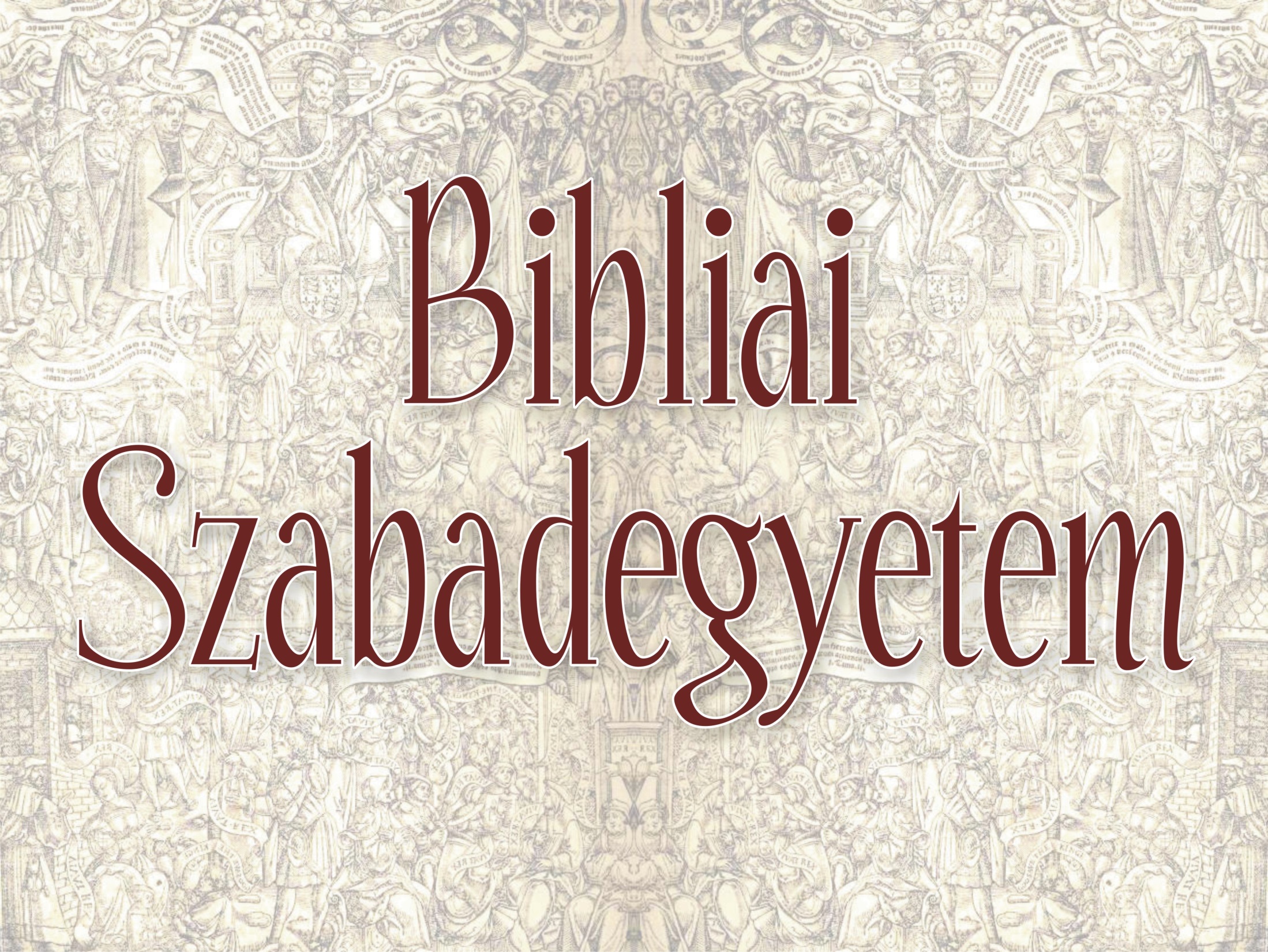 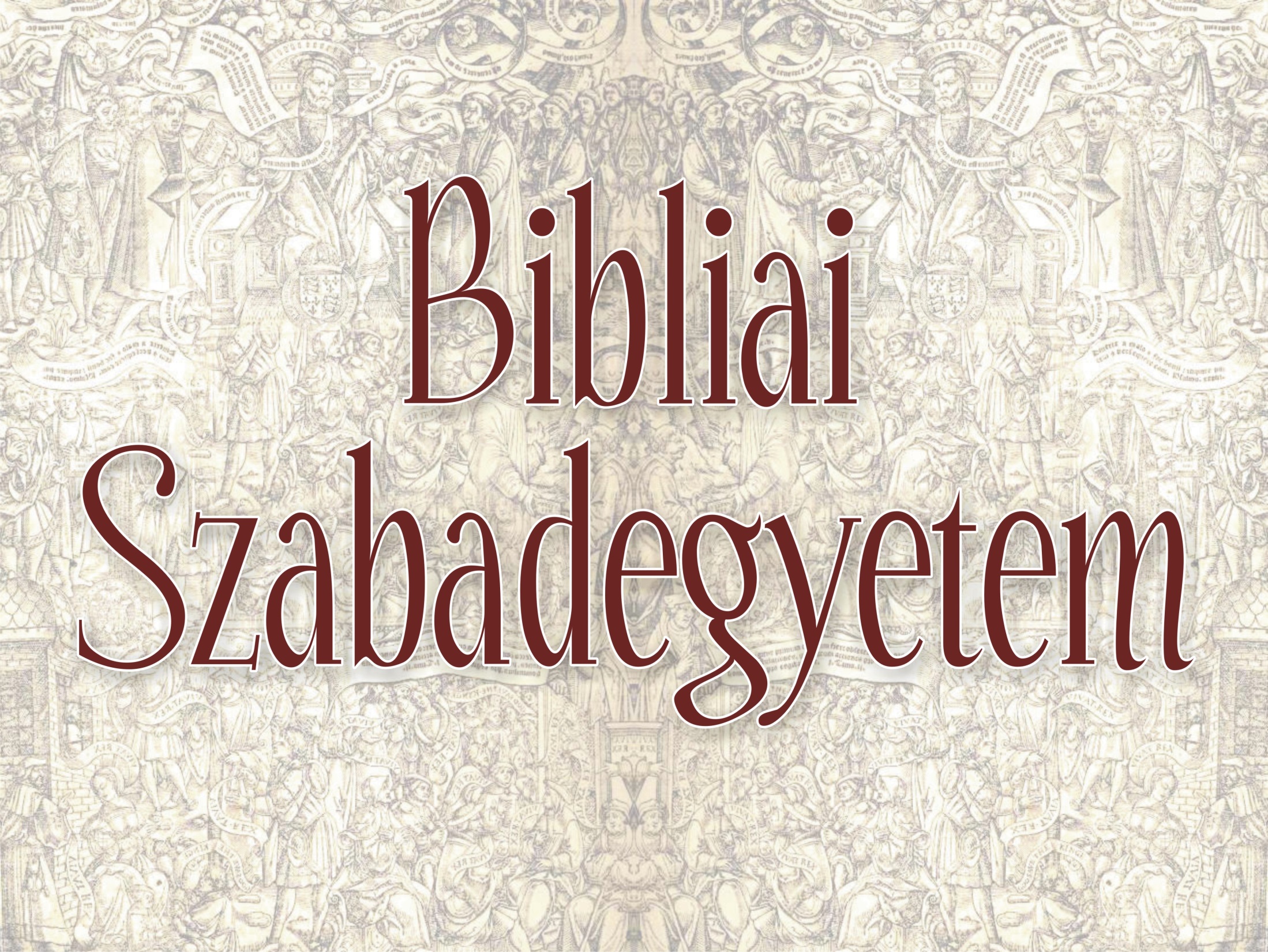 Bevezetés az Ószövetségbe
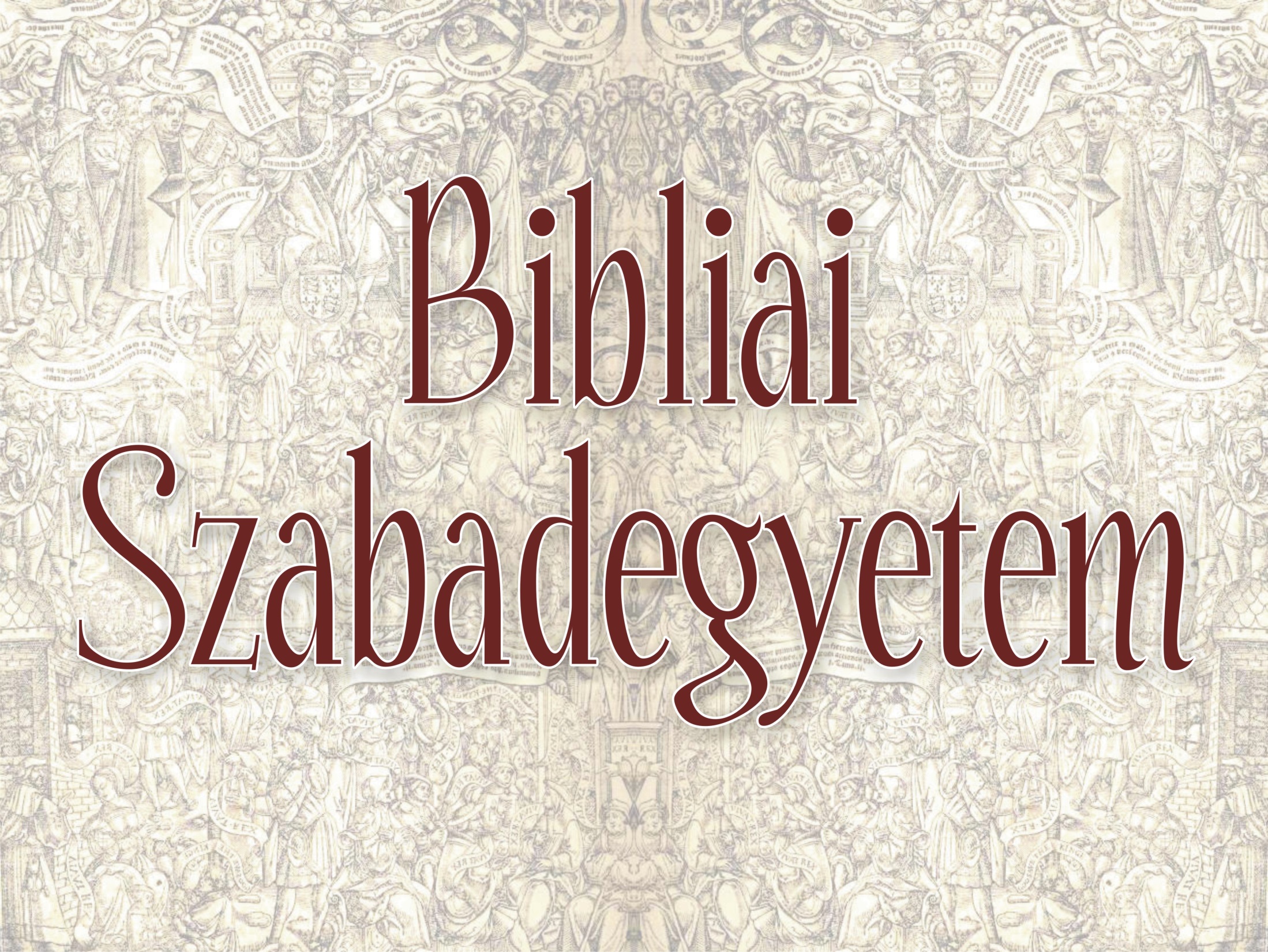 Előadó: Prof. Dr. Szigeti Jenő
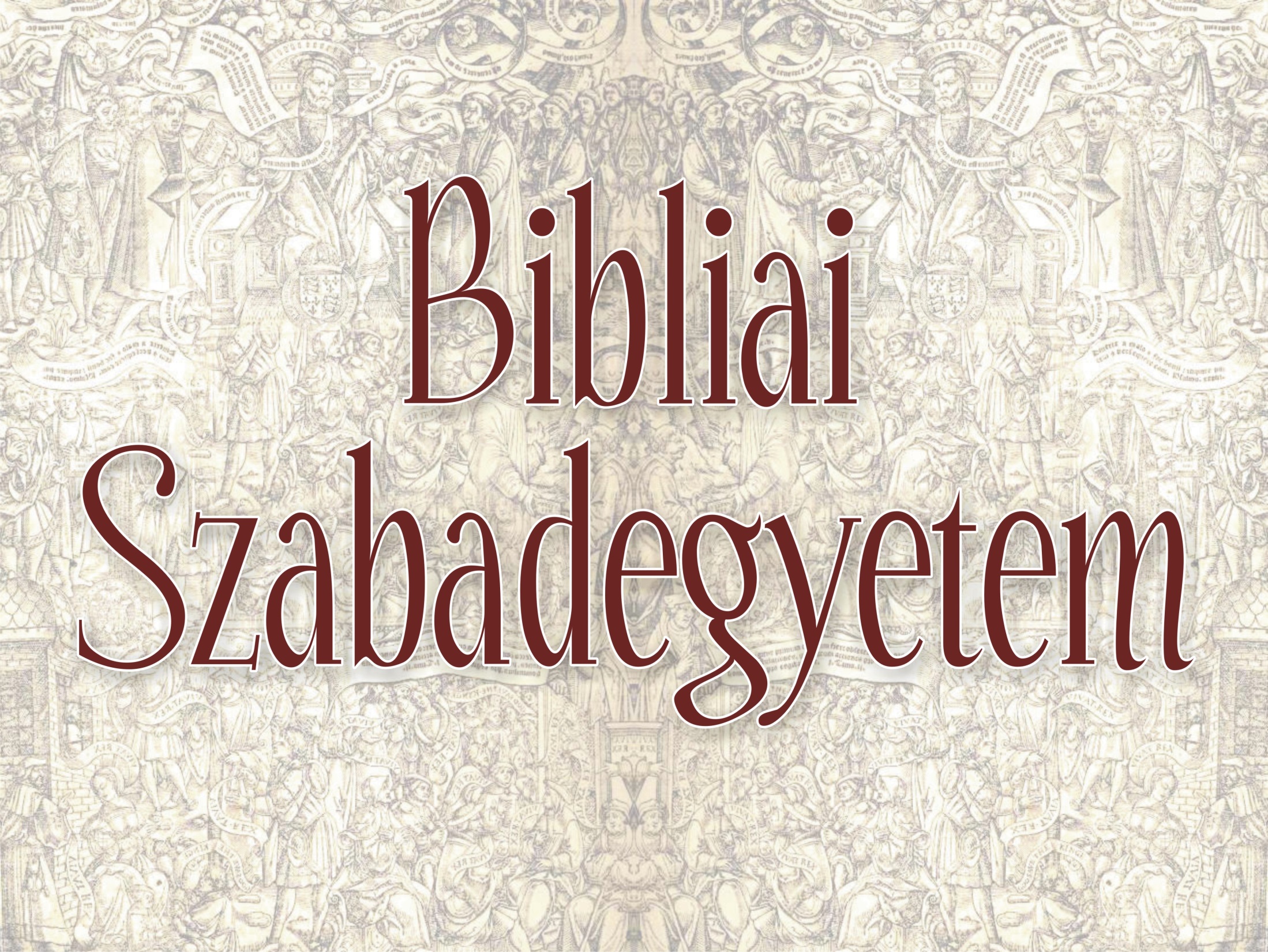 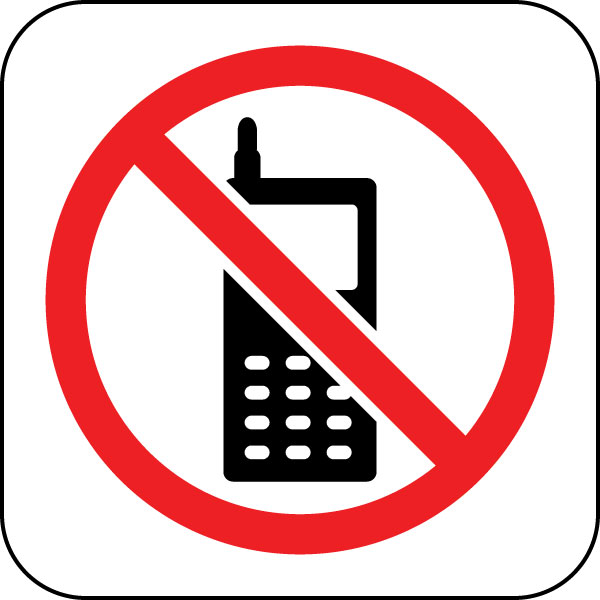 Kérjük halkítsák le vagy kapcsolják ki a mobiltelefonjaikat!
KÖSZÖNJÜK!
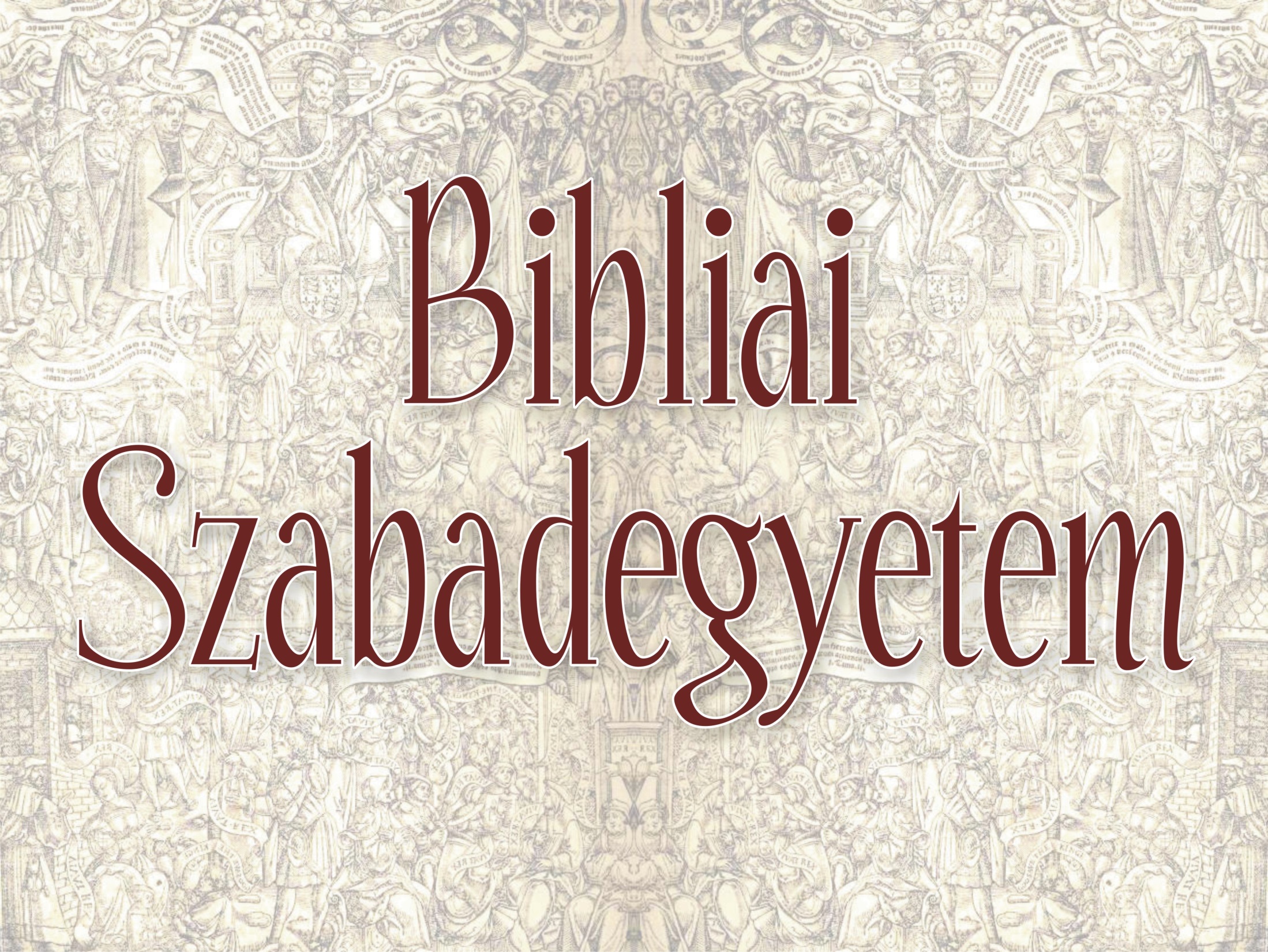 http://adventista.hu/terezvaros/bibliai-szabadegyetem/
1. A Biblia az európai kultúra egyik alapja, ezért megismerése a kultúra része.
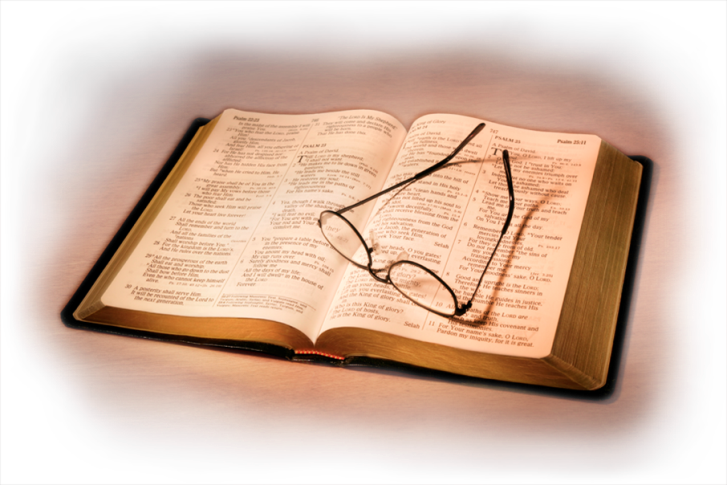 Az európai nyelvi kultúra kialakulásában döntő szerepe volt ennek a könyvnek.

Az európai humán műveltség minden ága a Biblia történeteire, igéire épül.
1. A Biblia az európai kultúra egyik alapja, ezért megismerése a kultúra része.
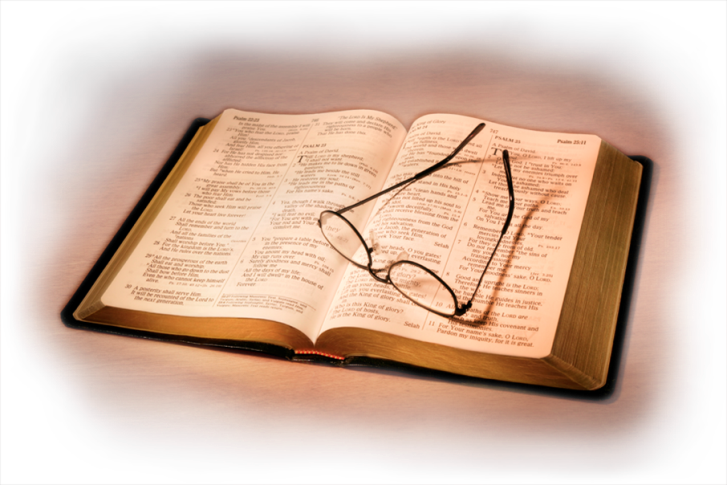 Közös európai etikai fogalmi rendszerünk is a Biblián épül fel.

A természettudományos gondolkodás alapja a Biblia jellegzetes ember-világ képe, amely szerint az ember arra rendeltetett, hogy művelje és őrizze a Földet.
2. A Biblia időszerű könyv, mert a 21. század nagy ismeretlenjéről, az emberről szól.
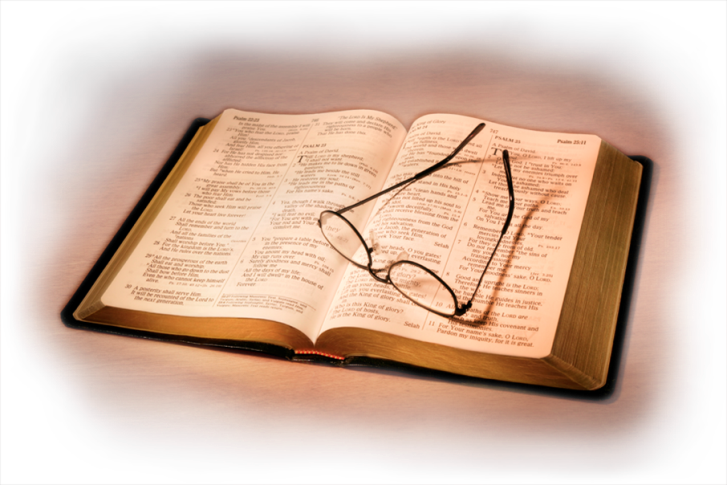 A Biblia a világirodalom első realista alkotása.
Alapkérdése: kicsoda az ember Isten és a világ kapcsolatrendszerében.
Benne nem mítoszokról, nem régi hősi legendákról olvasunk, hanem hús-vér emberekről, hibáikról és erényeikről.
2. A Biblia időszerű könyv, mert a 21. század nagy ismeretlenjéről, az emberről szól.
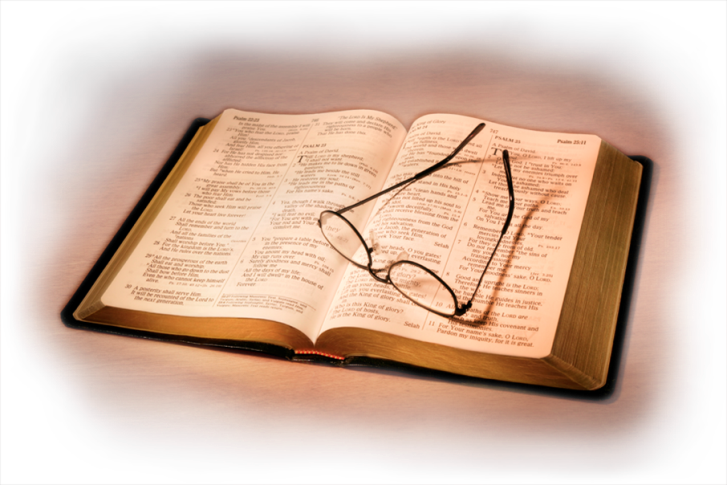 A mai életünk nagy ismeretlenje: az ember. A másik éppen úgy, mint önmagunk.
Időszerű a delphi-i Apollon templom előcsarnokában található, a hét görög bölcs egyikétől származó mondás: Gnóti sze auton = ismerd meg önmagad.
3. A Biblia nem egy könyvet, hanem könyvtárat jelent
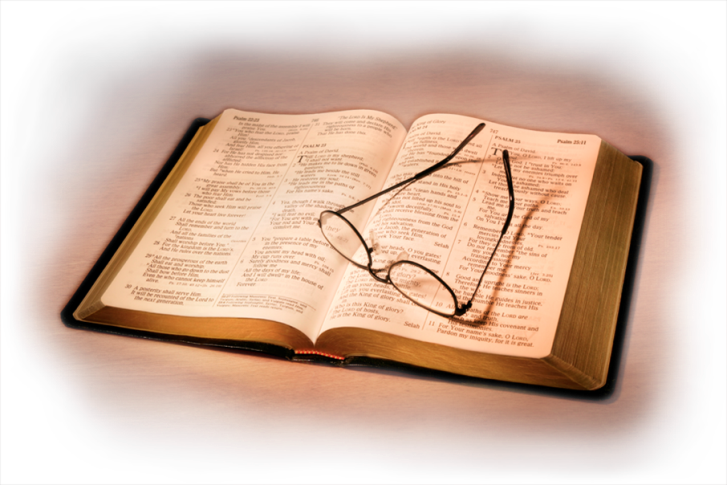 A régi könyv tekercs volt, ami egy-egy könyvet, vagy könyvcsoportot tartalmazott.

Ezeket nem magán-olvasásra, hanem istentiszteleti felolvasásra szánták.
3. A Biblia nem egy könyvet, hanem könyvtárat jelent
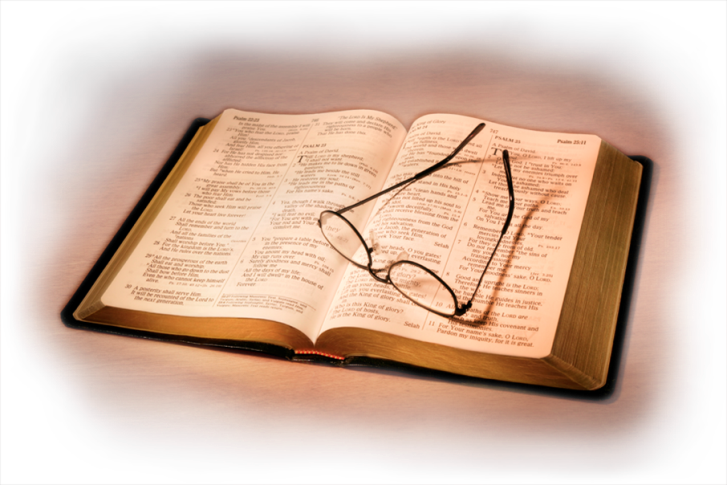 A kéziratokat gondosan megőrizték, ha elkoptak, újra írták, a régi mintákat eltemették edénybe zárva.
Ezt a gondosan kezelt könyvtárat hívjuk kánonnak, és a kánon kialakulását kutató tudományágat kánontörténetnek.
4. A Biblia a világirodalom filológiailag legpontosabban kutatott könyve.
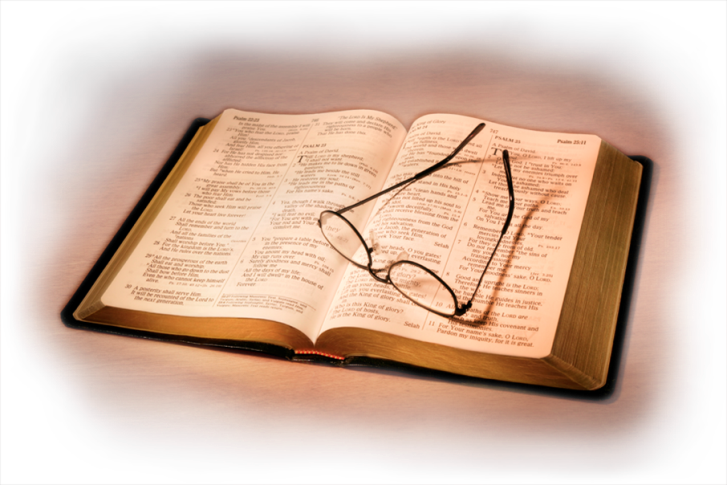 A Biblia szövegének vizsgálata során tanulta meg az emberiség a tudományos szövegvizsgálatot.
A szöveg hagyományozása a zsidó-keresztény gyülekezetek kollektív ellenőrzése alatt történt az évezredeken át. Az ismeretlen szöveg hiteltelen volt.
4. A Biblia a világirodalom filológiailag legpontosabban kutatott könyve.
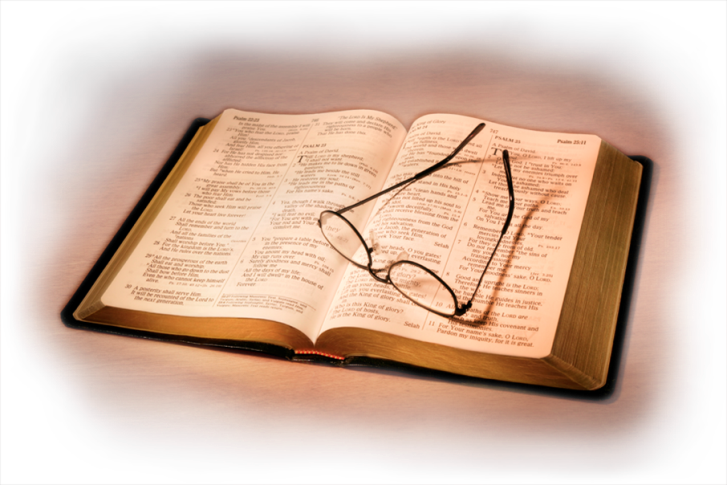 A régészeti leletek (Qumran stb.) azt igazolják, hogy a Biblia szövege megbízható.
5. A Biblia szövege szóban született
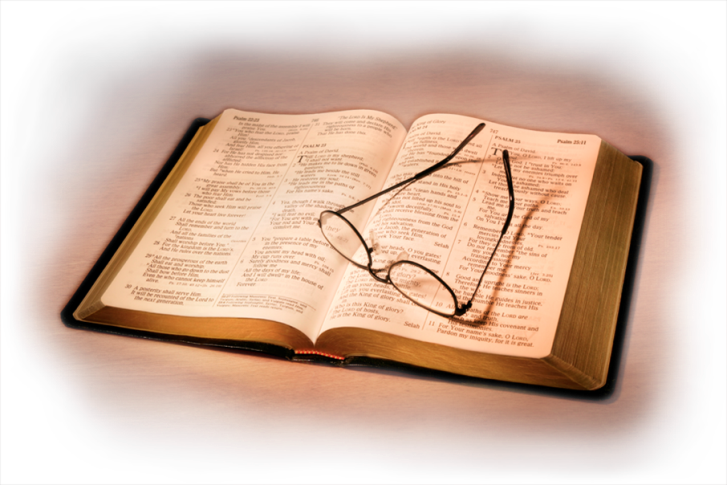 A legpontosabban a kollektív emlékezet őrzi a gondolatot.

Az emlékezés mechanizmusa: történés (szó vagy esemény) – elbeszélés – állandósuló szóbeli formák – lejegyzés – a bibliai irat megszerkesztése.
5. A Biblia szövege szóban született
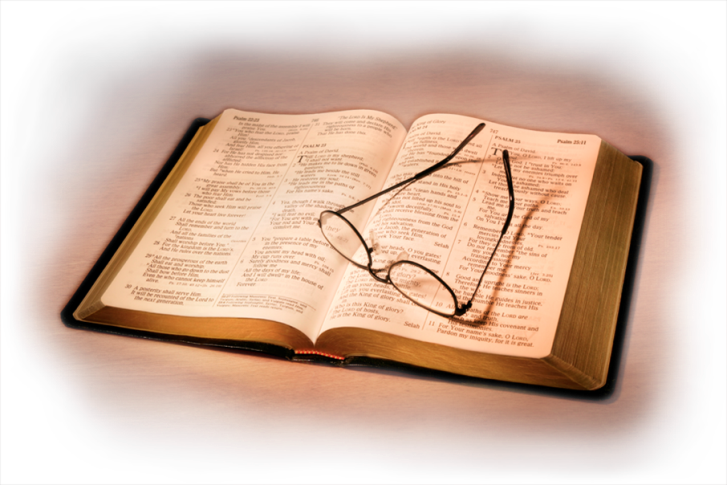 A Bibliában ötféle beszédmódot találunk: prófétait, elbeszélőt, rendelkezőt, bölcsességit és himnikust.
6. Mit mond a Biblia önmagáról, és minek tartják az emberek a Bibliát?
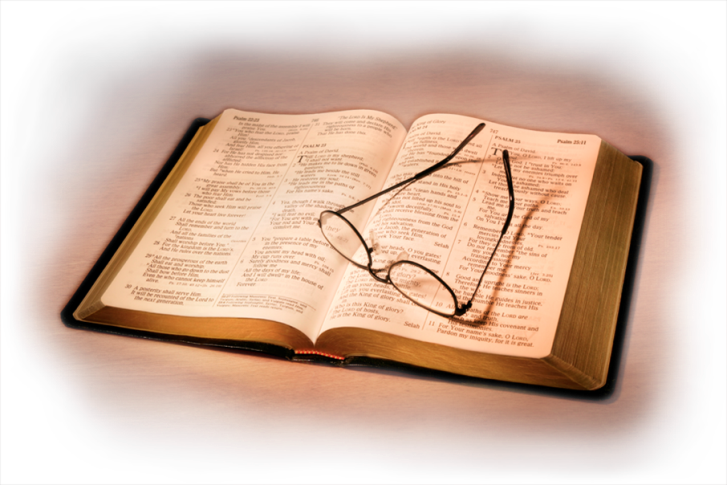 A kinyilatkoztatás azt jelenti, hogy a végtelen, mindenható Isten belép a mi téri idői világunkban, és ott szól és cselekszik. 
Isten szavát és cselekedetét tovább mondják, hagyományozzák az emberek. Ezek prófétai, elbeszélő, rendelkező, bölcsességi és himnikus szóbeli hagyományok.
6. Mit mond a Biblia önmagáról, és minek tartják az emberek a Bibliát?
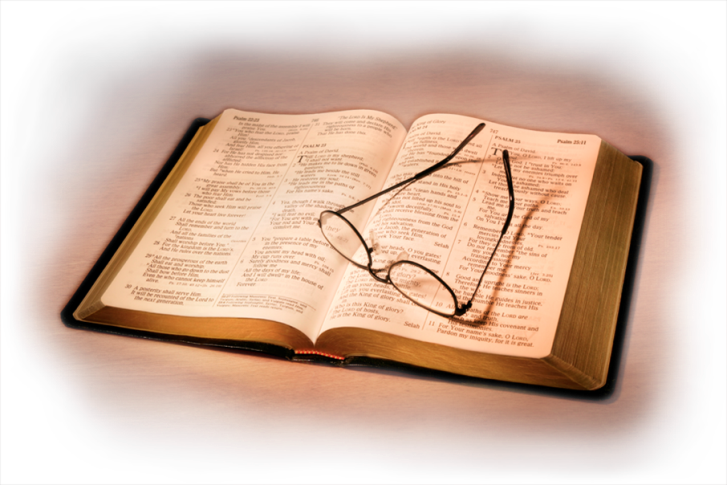 Az idő egy pontján Istentől indított emberek lejegyzik ezeket a szóban kikristályosodott igéket. 
A lejegyzett ige a gyülekezet hitében, igehirdetésében, istentiszteletében tovább él.
6. Mit mond a Biblia önmagáról, és minek tartják az emberek a Bibliát?
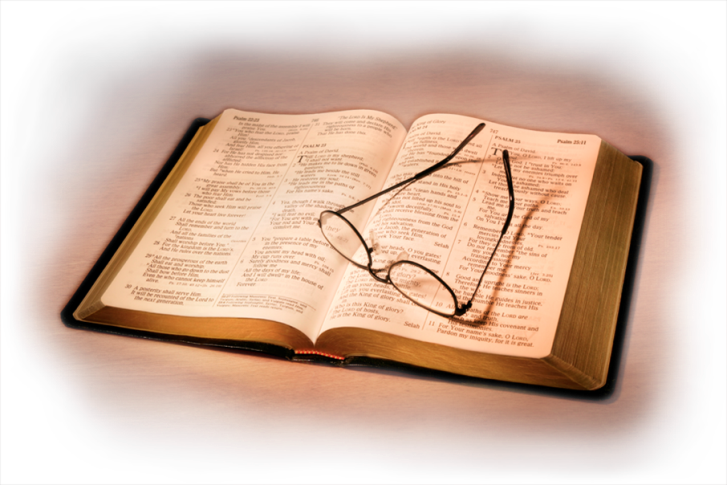 Eljut a mai hallgatóhoz és ott éppen olyan teremtő erejű, hitet és megváltozott életet szülő erő, mint a kinyilatkoztatás kezdetén.
Ezt az egész folyamatot nevezzük ihletésnek.
7. Miről szól a Biblia 66 könyve?
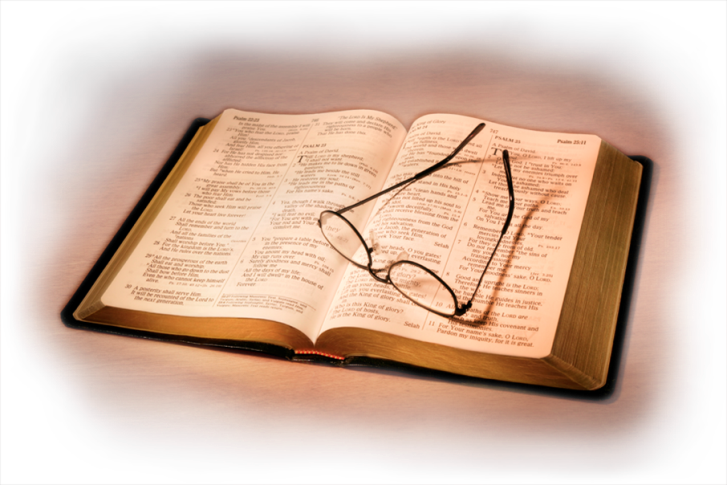 Két nagy egységben maradt ránk a 66 könyv. A héberül (kis részben arámul) írt Ószövetség 39 könyvet tartalmaz, míg a görögül írt Újszövetség 27 könyvet.
7. Miről szól a Biblia 66 könyve?
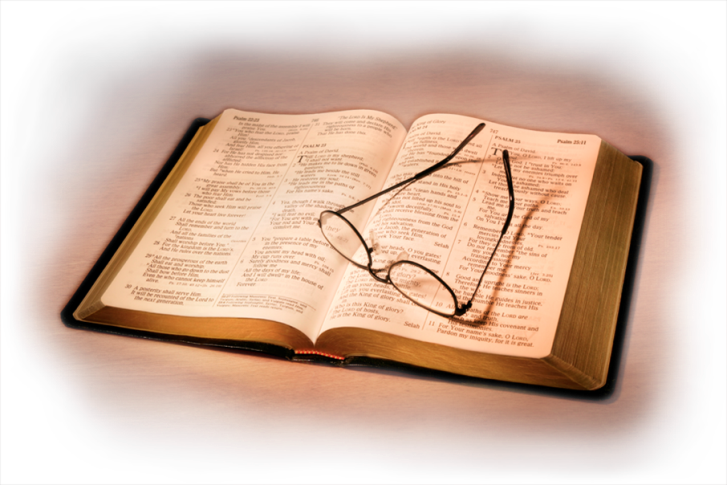 A héber Biblia könyveinek sorrendje eltér a mi Bibliánkban találhatótól. Három csoportra oszlik:
1 - Törvényre (Tóra) – Mózes öt könyve
7. Miről szól a Biblia 66 könyve?
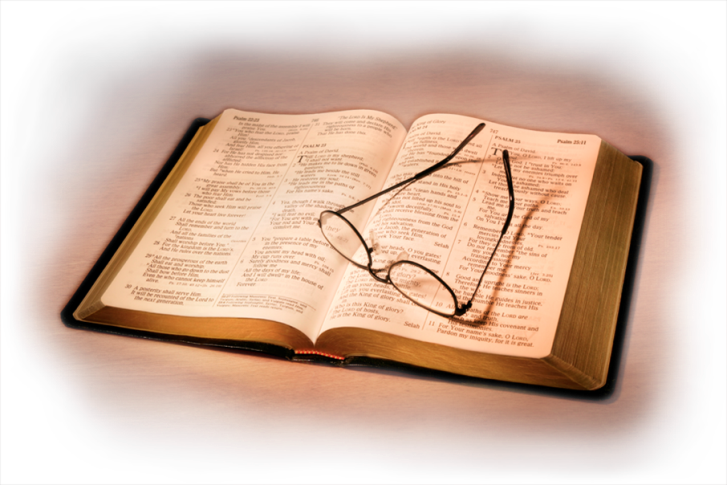 2. Prófétákra, amit két részre osztottak: a korábbi prófétákra, amelyeket mi történeti könyveknek mondunk (Józsué, Bírák, Sámuel két könyve és Királyok két könyve) valamint a későbbi prófétákra (Ézsaiás, Jeremiás és Ezékiel, valamint a 12 kispróféta)
7. Miről szól a Biblia 66 könyve?
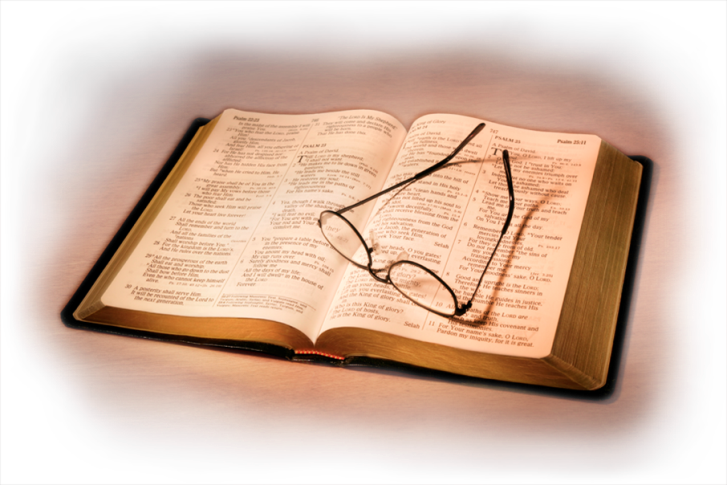 3. Az iratokra, melynek sorrendje:  

Zsoltárok, Jób és Példabeszédek. Majd az öt ünnepi tekercsre: Ruth, Énekek éneke, Prédikátorok, Jeremiás siralmai és Eszter könyve.
7. Miről szól a Biblia 66 könyve?
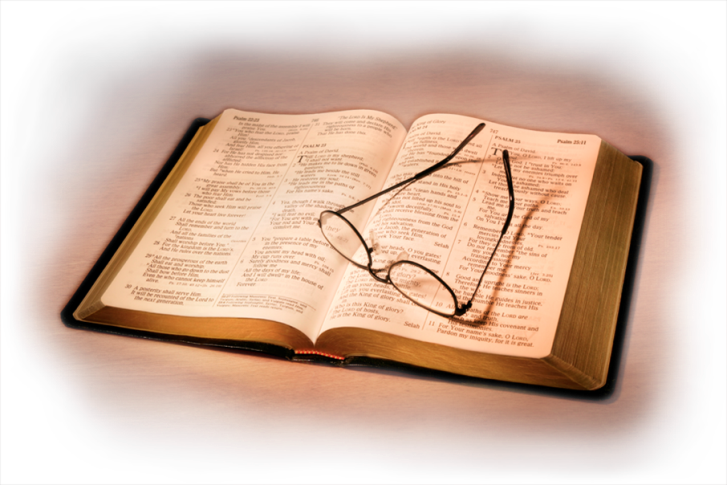 Ezt követi három olyan könyv, ami híradást ad a fogságban is hitet valló Dánielről, valamint az ország újjáépítésére törekvő Ezsdrásról és Nehémiásról. A héber kánont a Krónikák két könyve zárja.
7. Miről szól a Biblia 66 könyve?
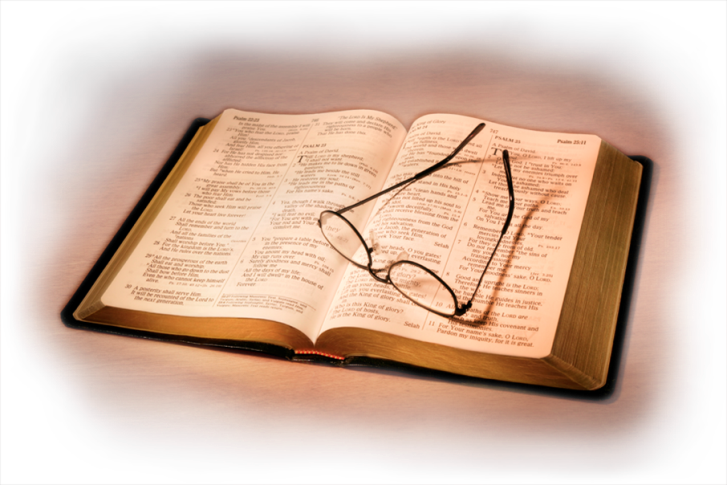 Az Újszövetség élén négy evangélium áll, ezt az Apostolok cselekedeteiről írott könyv követi, majd Pál levelei és a hét általános levél. Az Újszövetséget a Jelenések könyve zárja.
Összefoglalás
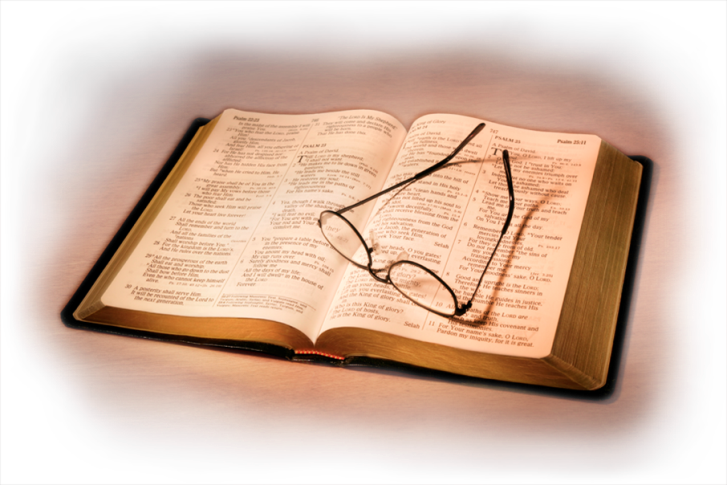 A Bibliát a föld kezdetéről (1Mózes 1–11) és végéről szóló látomás (Jelenések könyve) keretezi. Az Ószövetség Izrael történetét közli, az evangéliumok Jézus történetét mondják el, míg a levelek az induló egyház történetébe adnak bepillantást.
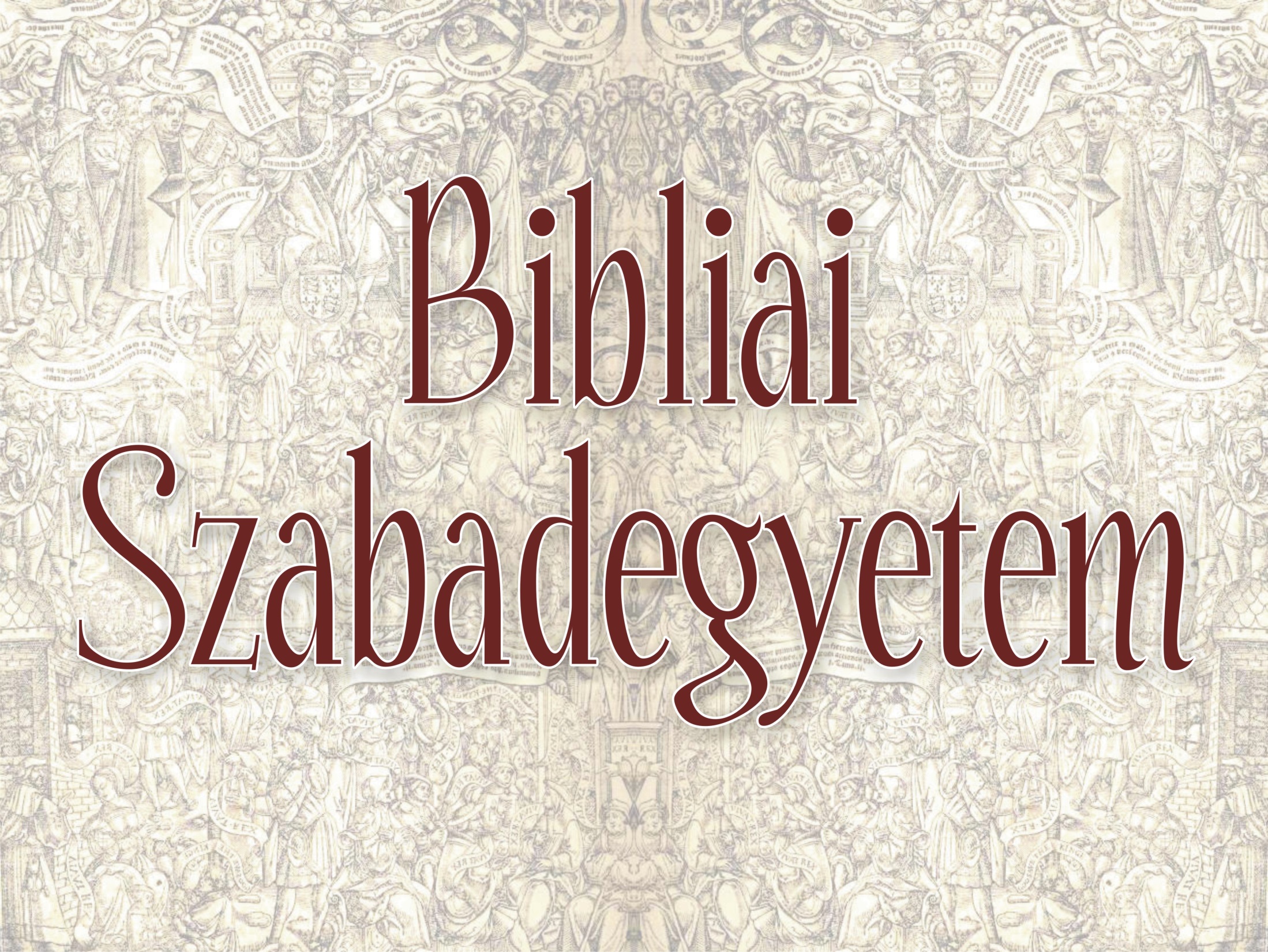 Következő előadás Mózes első könyve
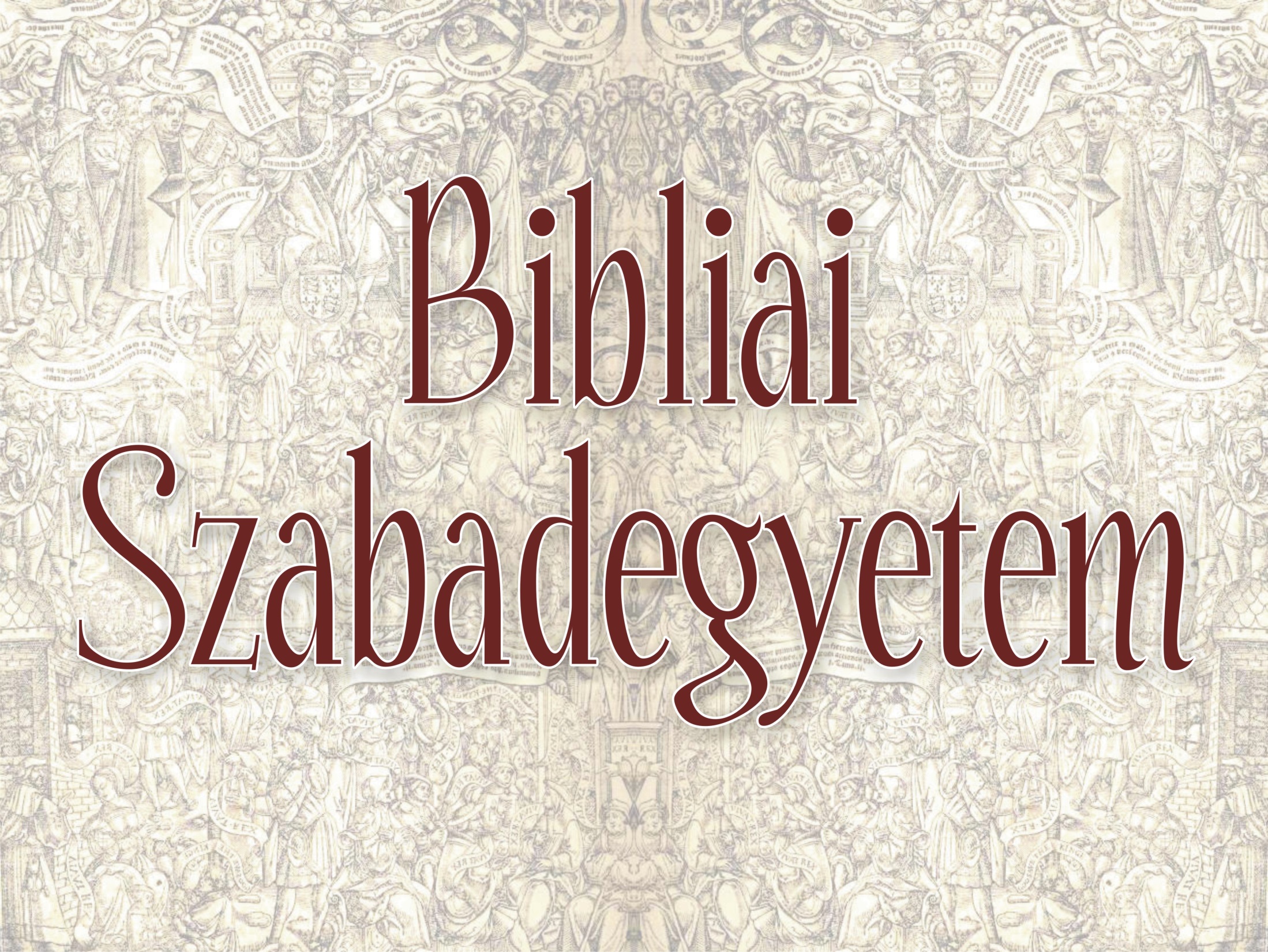 http://adventista.hu/terezvaros/bibliai-szabadegyetem/